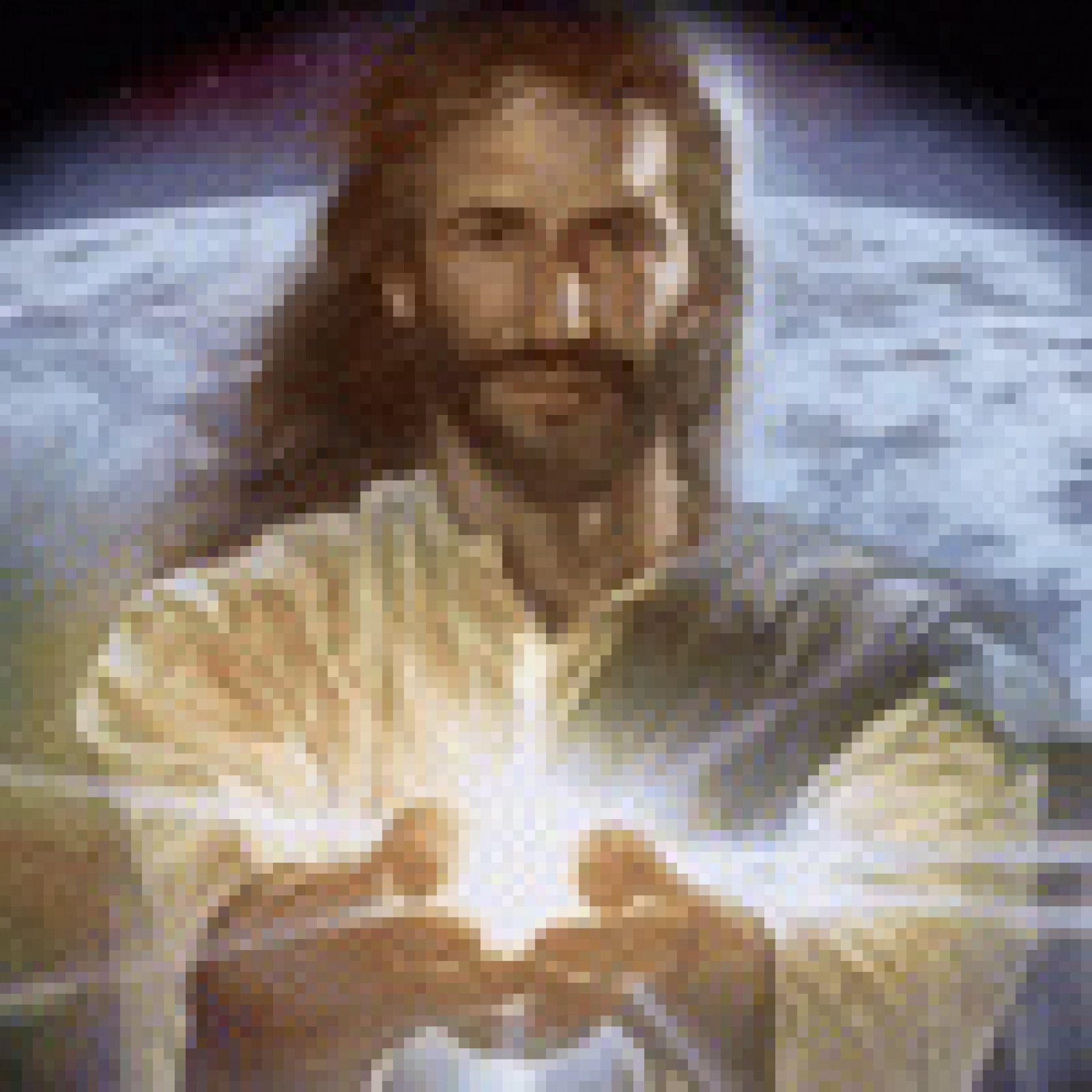 1
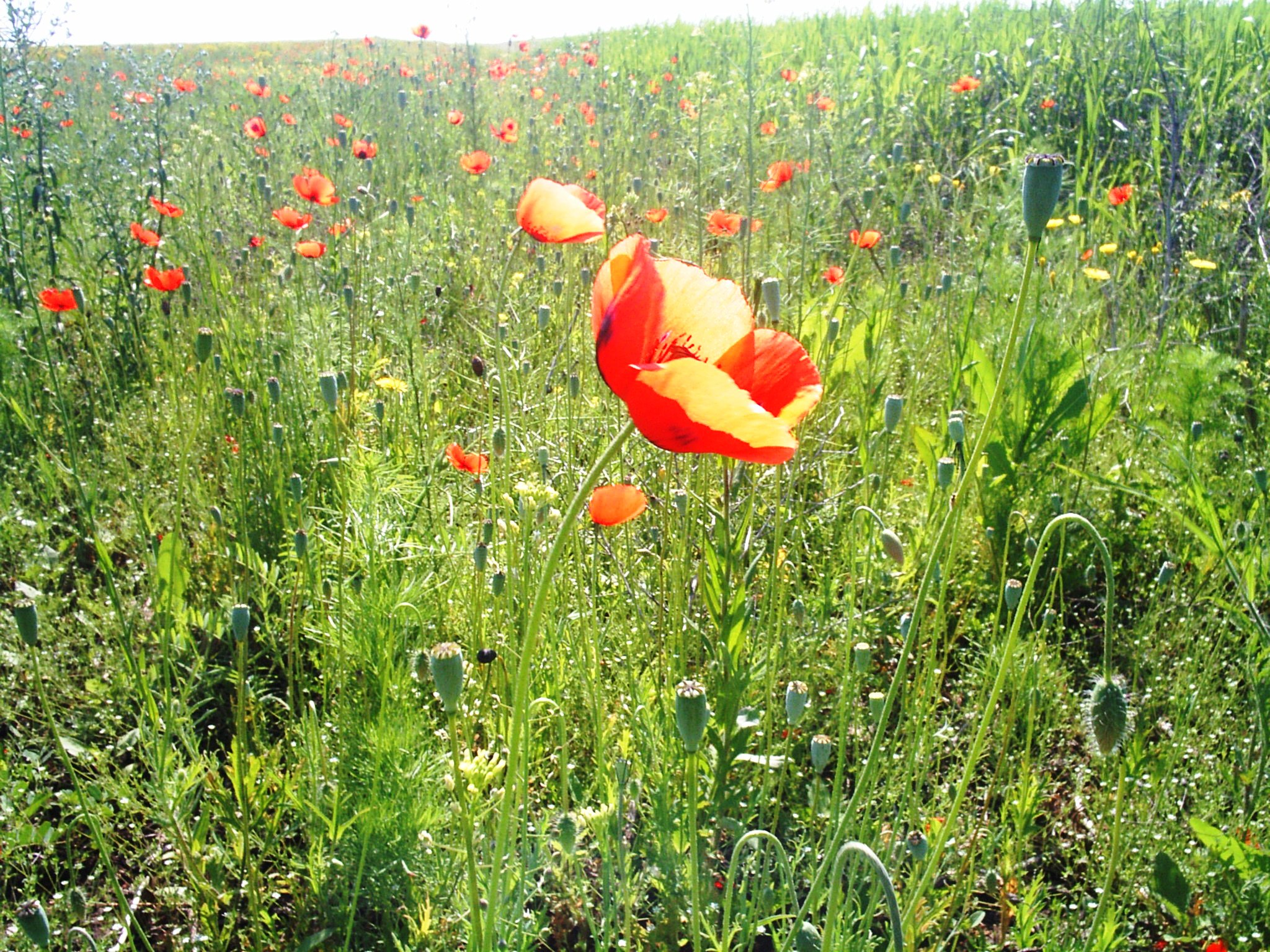 2
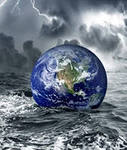 3
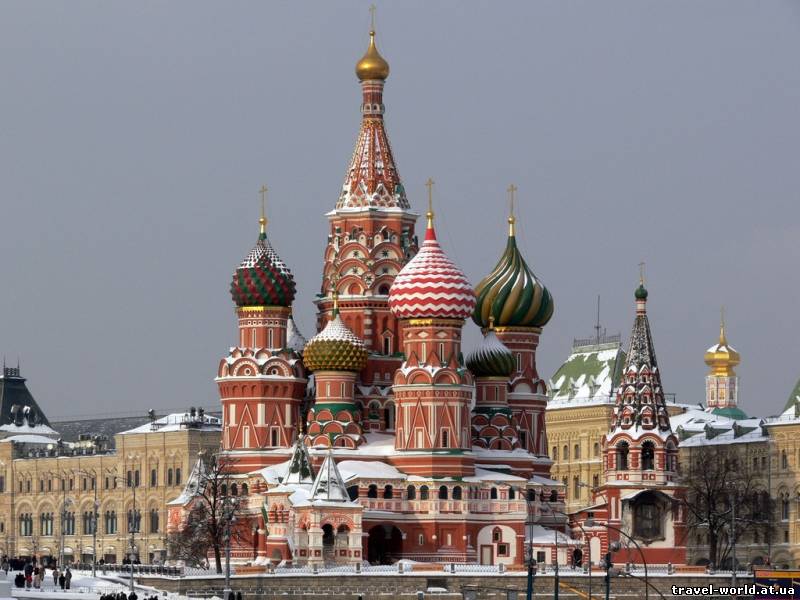 2013 год-
год окружающей среды
4
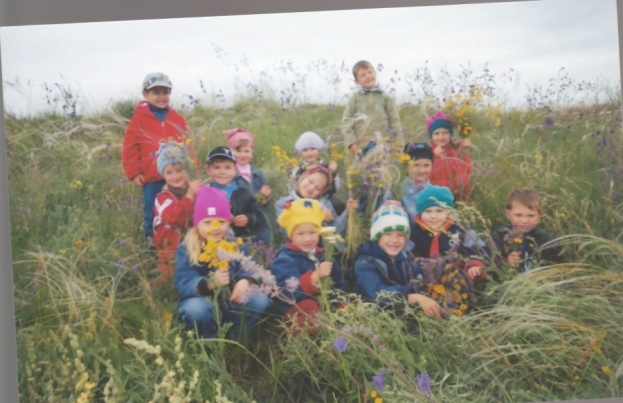 Мы не будем стоять в
 стороне- наведем 
порядок на нашей Земле
5
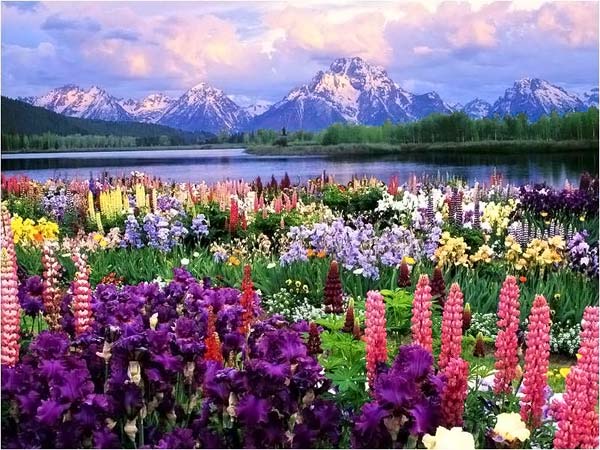 Много-много лет назад
Был у нас и рай и сад
6
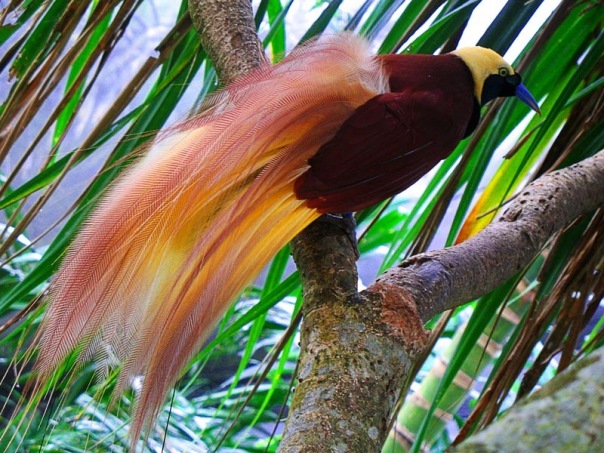 Были птички и слоны
7
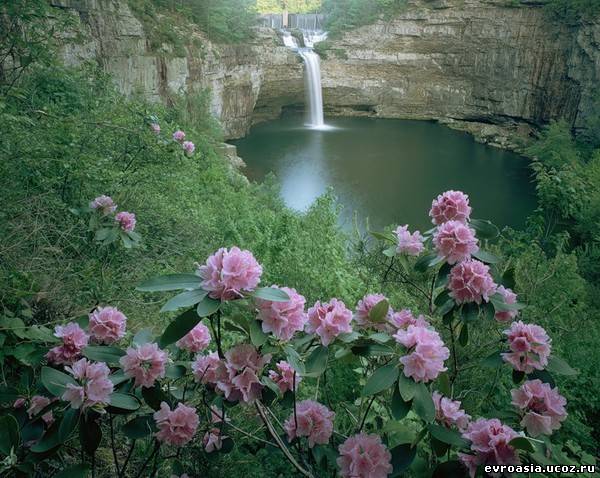 Были бабочки, цветы…
8
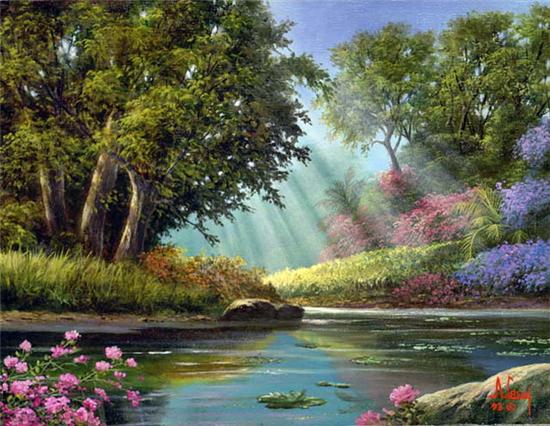 Были реки и моря,
 так цвела у нас Земля
9
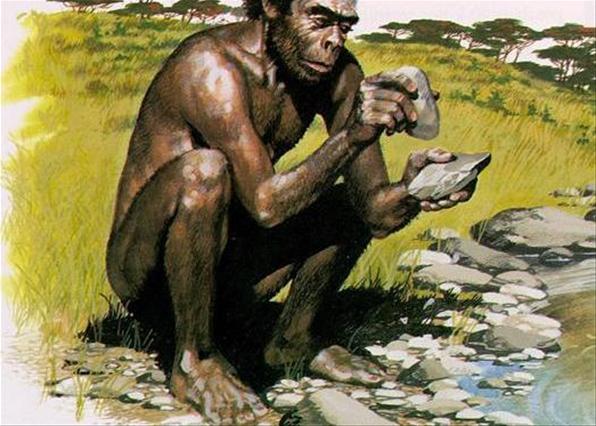 Но однажды в 
 древний век появился
ЧЕЛОВЕК
10
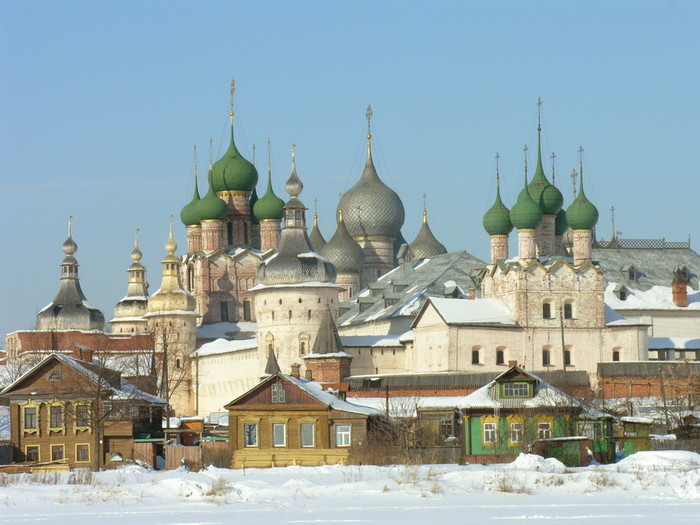 11
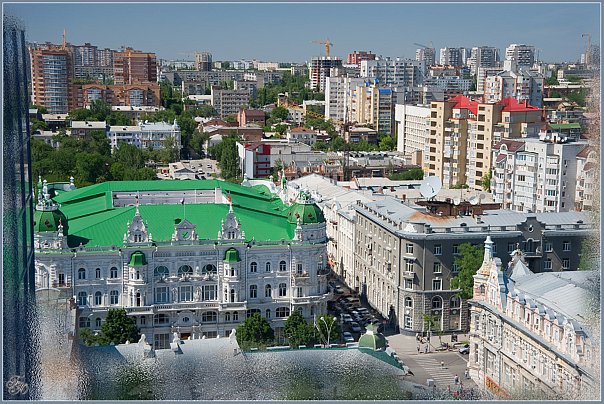 12
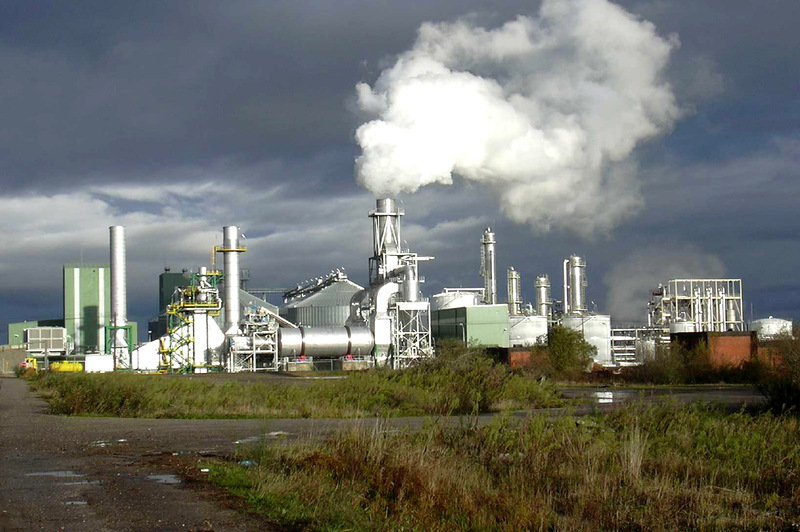 13
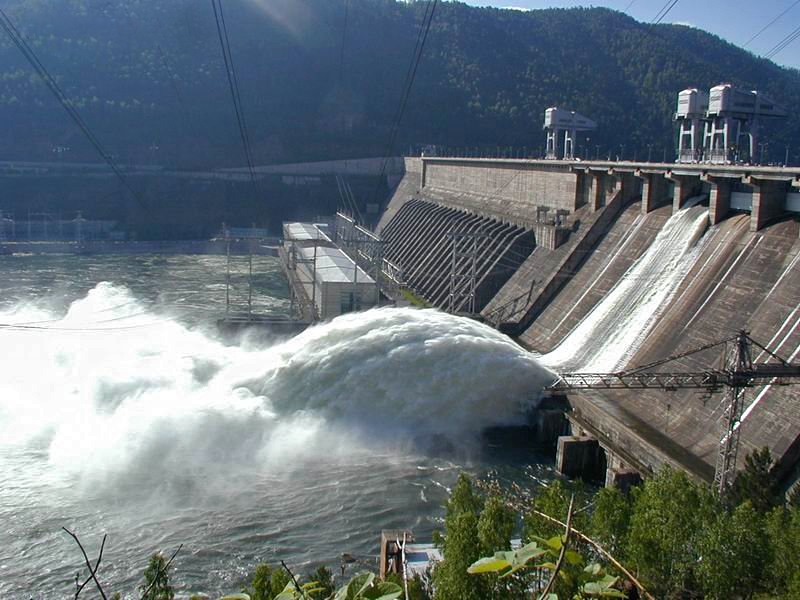 14
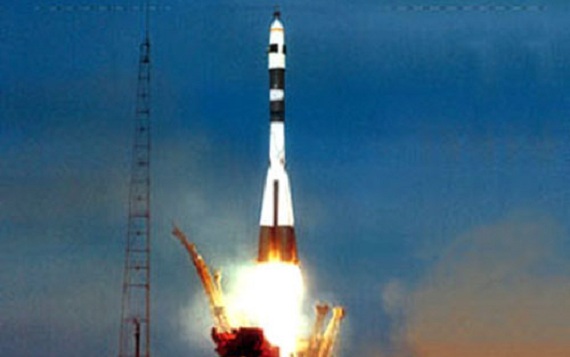 15
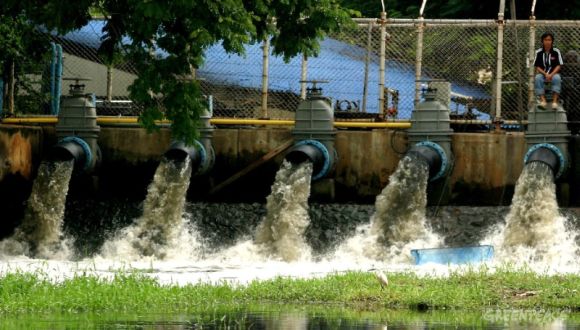 16
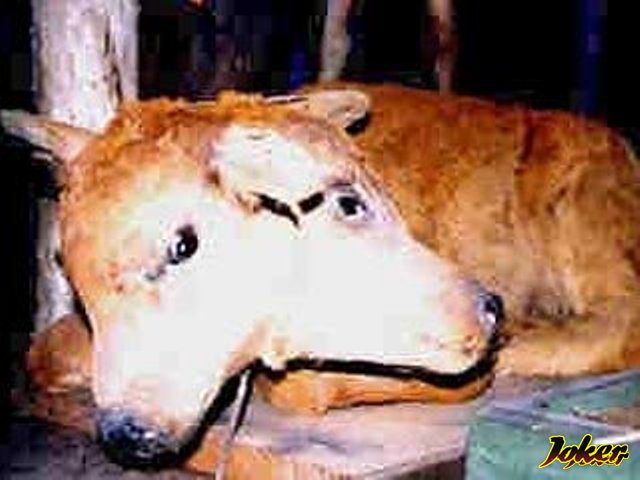 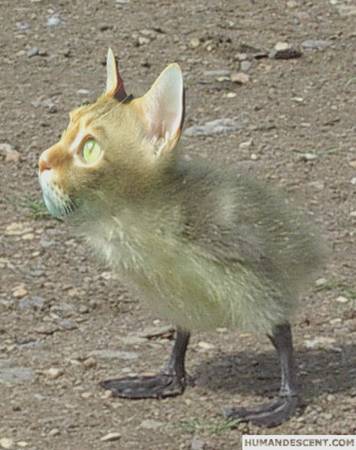 17